Formatief assessment
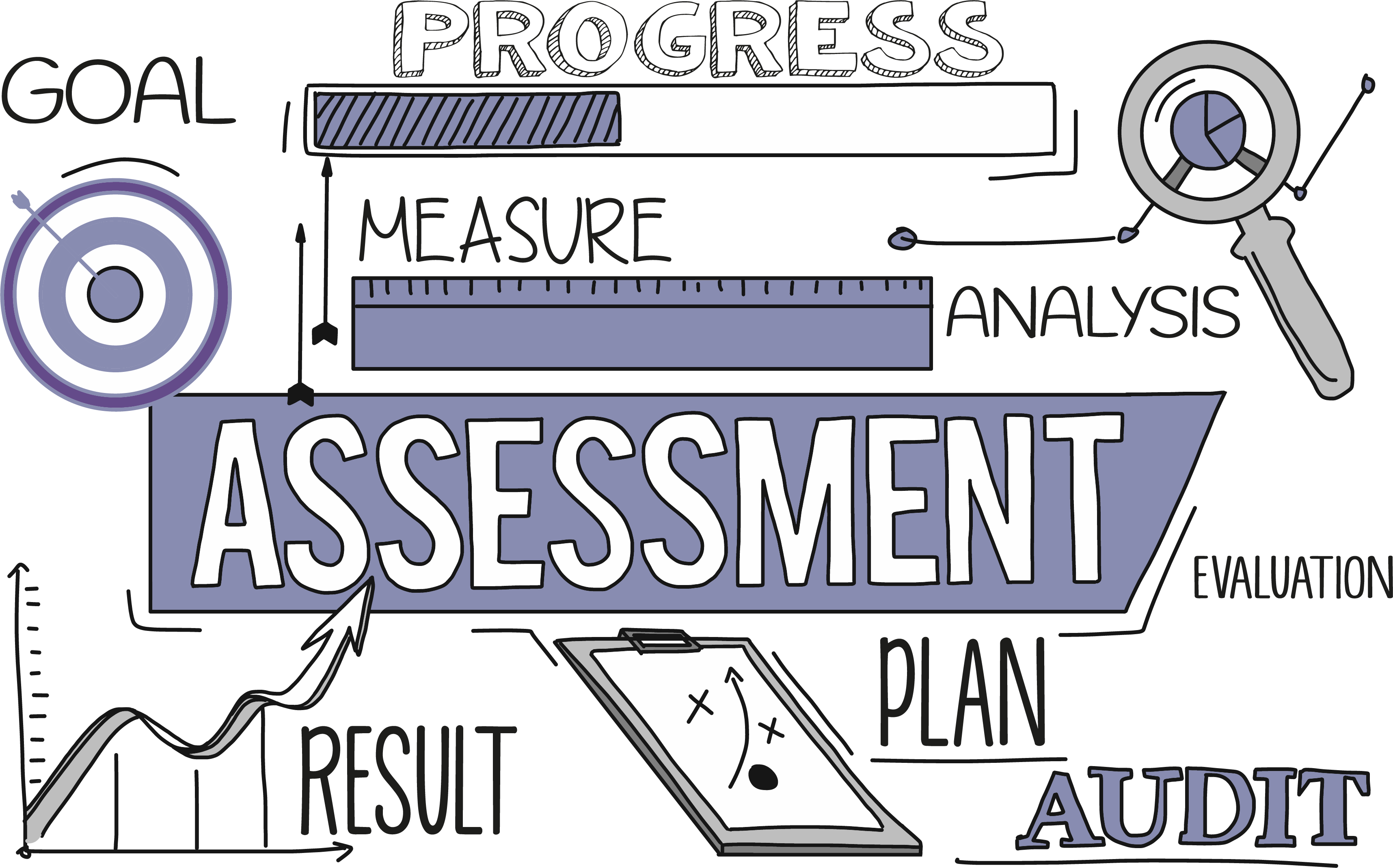 Summatieve toetsen in week 9 en 10
Formatief assessment in week 5
Analyse
Gedeelte 1 ‘Ondernemingsplan’ van het ondernemersverslag.
Aanleveren via Teams op 15 december 
Voldaan aan checklist voor het schrijven van een verslag.
Positief advies IBS verantwoordelijke (Thomas).
Positief advies vanuit feedback friends bijeenkomst van 12 december.
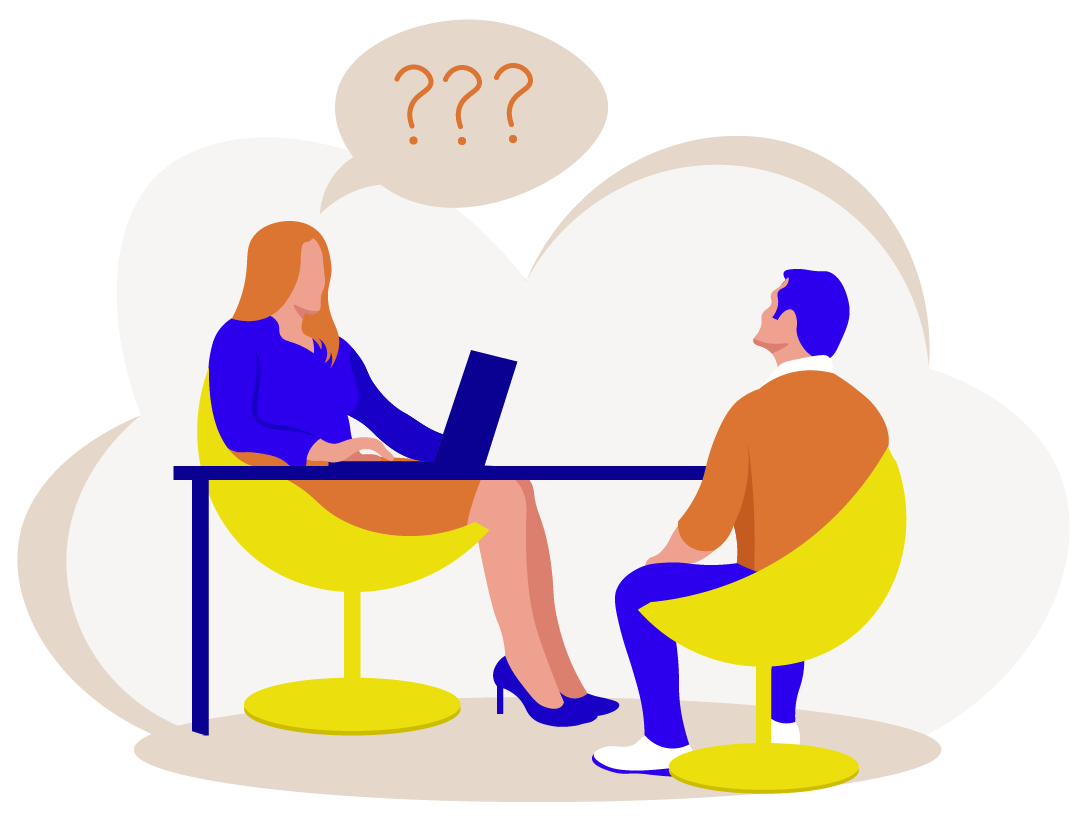 Formatief assessment in week 6
Ecologische en sociale impact
Gedeelte 2 ‘Ecologische en sociale impact’ van het ondernemersverslag
Aanleveren via Teams op 22 december.
Voldaan aan checklist voor het schrijven van een verslag.
Positief advies IBS verantwoordelijke (Valerie en/of Thomas).
Positief advies vanuit feedback friends bijeenkomst van 19 december.
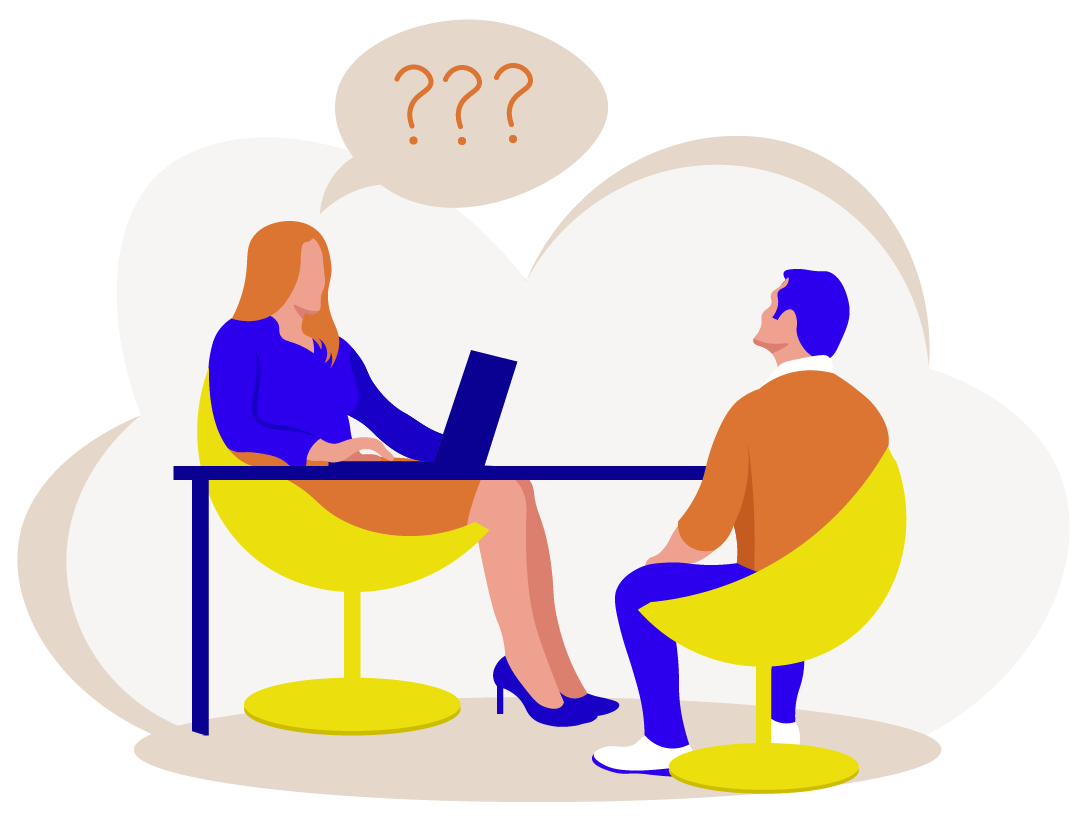 Waarom?
Tijdens het assessment ontvang je:

Feed up; wat is het doel van het besproken onderdeel in het grotere geheel
Feed back; waar sta je op dit moment d.m.v. een score (0 – 5)
Feed forward; wat kan je nog doen om je product te verbeteren.
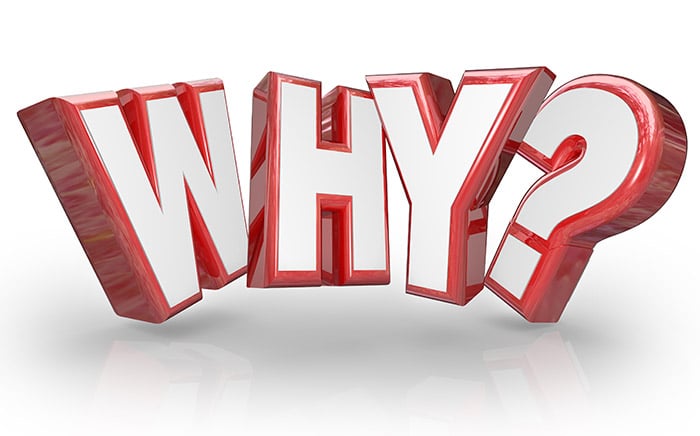